UConn Gives
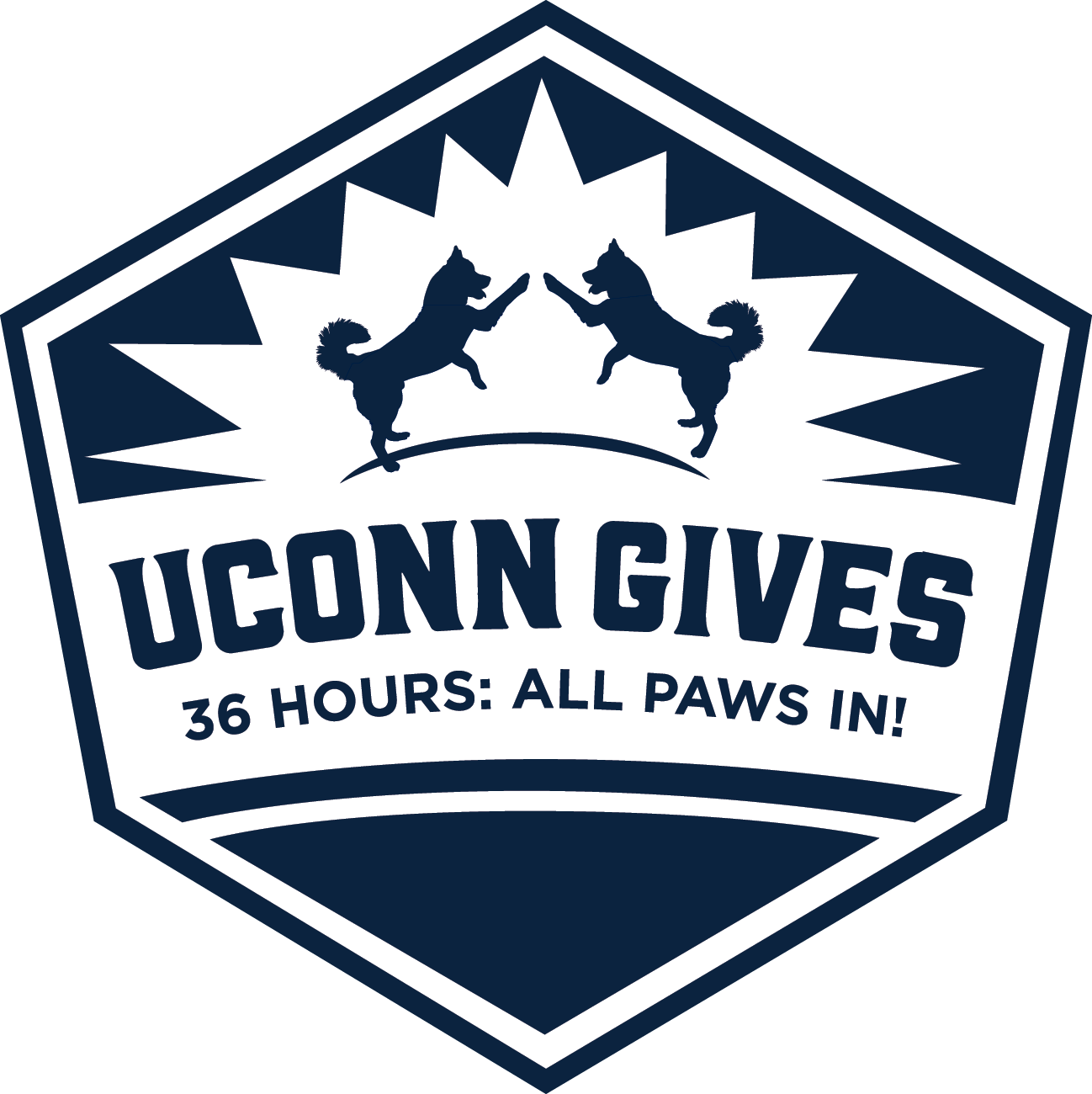 UConn Gives 2022
7:00 a.m. March 30th until 7:00 p.m. March 31st 
Record number of groups participating across the University
UConn Gives – Fine Arts Projects
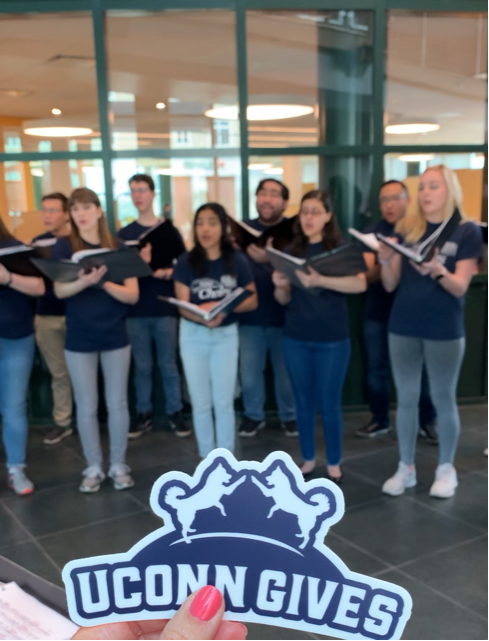 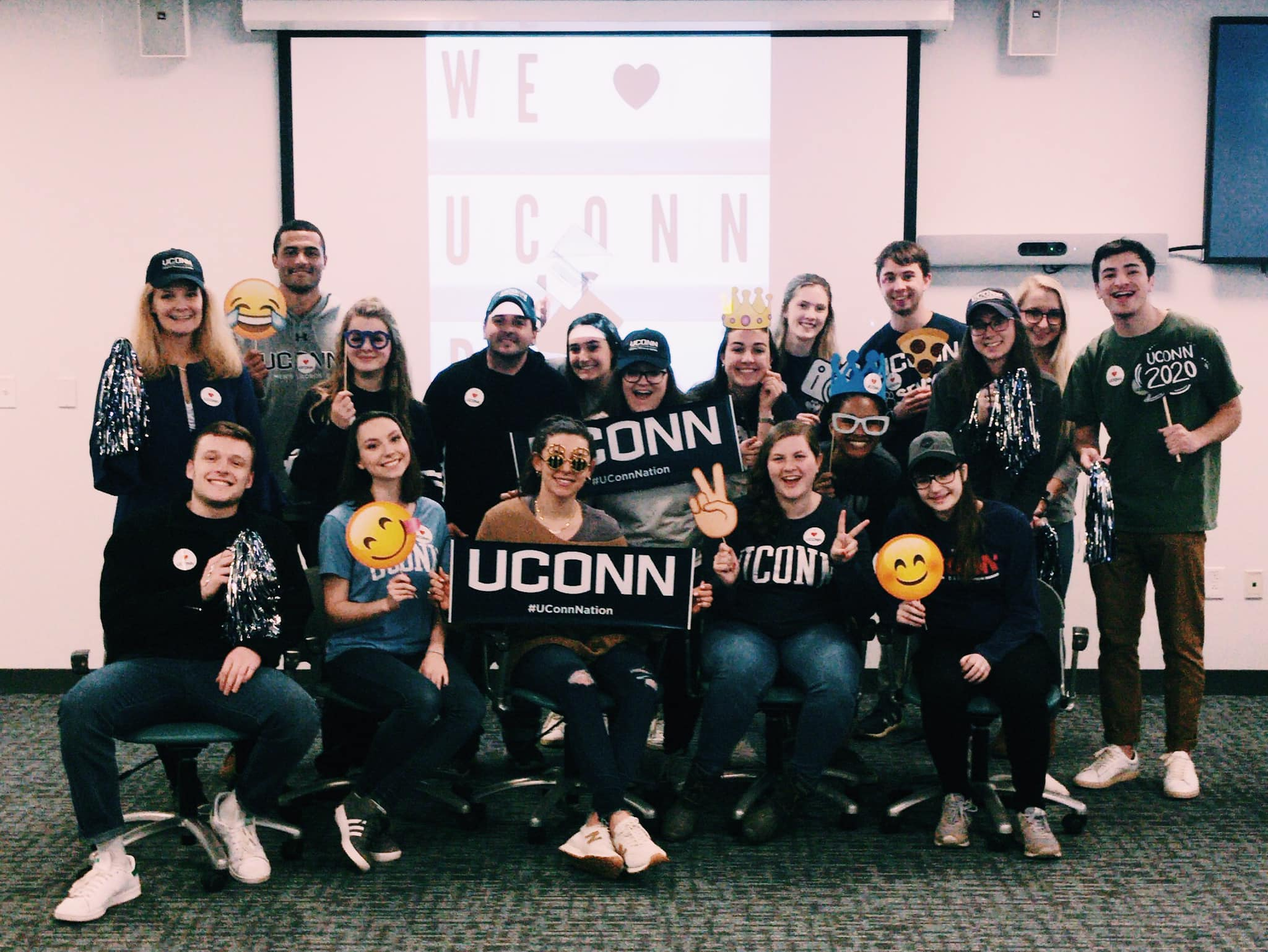 Fine Arts Participants

Benton Museum - Directors Fund WBMA
Connecticut Repertory Theatre – Patrons Fund
Jorgensen - Jorgensen Outreach for Youth Program
Ballard - Ballard Institute and Museum of Puppetry Fund
UCMB - Dr. David L. Mills Marching & Pep Band Fund
Art and Art History 
Professor Edvin Yegir Memorial Fund
Paul Zelanski Award of Excellence
Another Fund Pending
Digital Media and Design Program General Fund
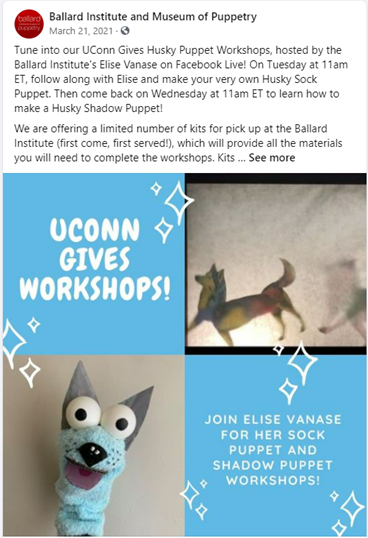 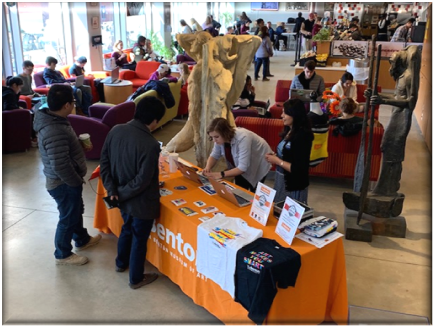 Support your SFA!
Save the date! 
Sign up to be a champion and ask others to sign up
Begin reaching out to possible donors/match donors
Give early!
Post and share on social media
Questions